PHY 711 Classical Mechanics and Mathematical Methods
10-10:50 AM  MWF in Olin 103

Discussion of Lecture 9 – Chap. 3 F & W

Calculus of variation applied to classical mechanics
Hamilton’s principle
D’Alembert’s principle
Lagrange’s equation in generalized coordinates
9/9/2022
PHY 711  Fall 2022 -- Lecture 9
1
[Speaker Notes: In this lecture, we will continue to develop  notions of the calculations of variation and to start to show how they may be applied to classical mechanics.]
Your questions – 

From Katie –  I am struggling to understand the generalized coordinates that were introduced and how we can apply the general equations to different coordinate systems. Can you explain that in further detail?

From Zezong -- I still wonder about the physical meaning of D’Alembert’s principle, could you explain some more?
9/9/2022
PHY 711  Fall 2022 -- Lecture 9
2
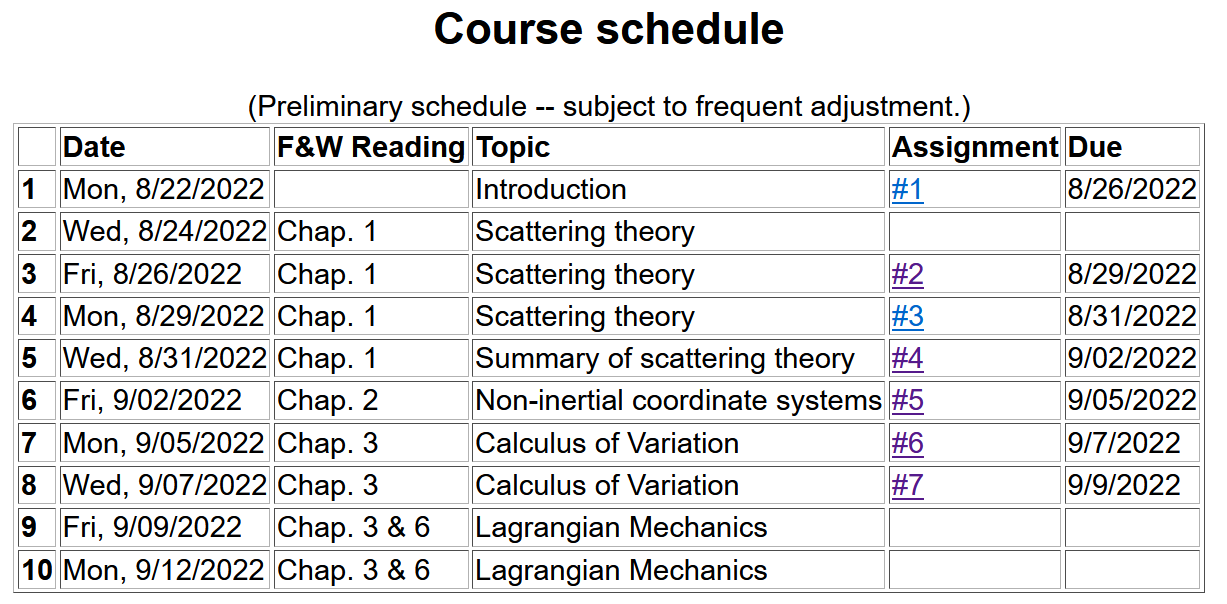 9/9/2022
PHY 711  Fall 2022 -- Lecture 9
3
[Speaker Notes: There is one homework problem for this lecture.]
Summary of equations from calculus of variation --
9/9/2022
PHY 711  Fall 2022 -- Lecture 9
4
[Speaker Notes: Summary again.]
Application to particle dynamics
9/9/2022
PHY 711  Fall 2022 -- Lecture 9
5
[Speaker Notes: We will now start to apply this mathematics to the physics of motion.    Here we map the variables that will apply.    A is called “action”.   L is called “Lagrangian”.]
Application to particle dynamics
Hamilton’s principle states that the dynamical trajectory of a system is given by the path that extremizes the action integral
Simple example: vertical trajectory of particle of mass m subject to constant downward acceleration a=-g.
Note that we have not yet justified this!
9/9/2022
PHY 711  Fall 2022 -- Lecture 9
6
[Speaker Notes: Here we will show how Newton’s laws can be written in terms of the Lagrangian formalism.]
http://www-history.mcs.st-and.ac.uk/Biographies/Hamilton.html
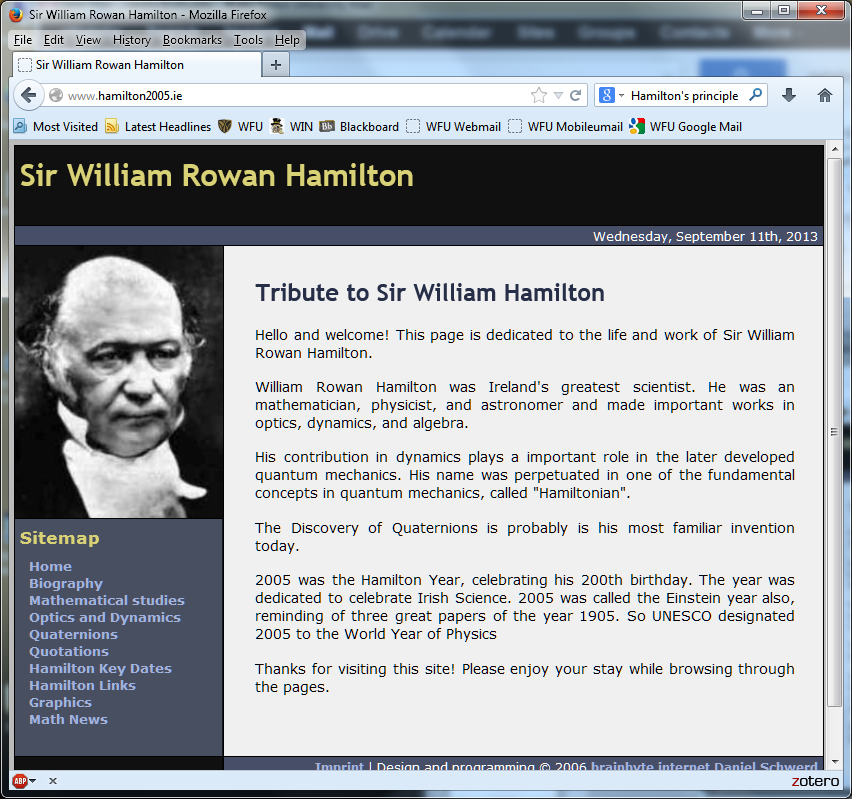 (1805–1865)
9/9/2022
PHY 711  Fall 2022 -- Lecture 9
7
[Speaker Notes: In addition to Euler and Lagrange, we need to thank Hamilton as well.]
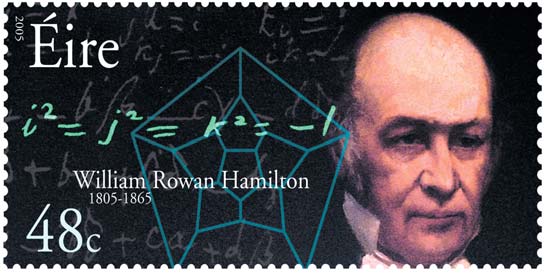 https://irishpostalheritagegpo.wordpress.com/2017/06/08/william-rowan-hamilton-irish-mathematician-and-scientist/
9/9/2022
PHY 711  Fall 2022 -- Lecture 9
8
Potential energy
Kinetic energy
9/9/2022
PHY 711  Fall 2022 -- Lecture 9
9
[Speaker Notes: First we will show that it works with these relationships and then we will justify how this might work.]
Perhaps looks familiar?
9/9/2022
PHY 711  Fall 2022 -- Lecture 9
10
[Speaker Notes: Action is sometimes A and sometimes S.]
9/9/2022
PHY 711  Fall 2022 -- Lecture 9
11
[Speaker Notes: Checking the minimization.]
Jean d’Alembert  1717-1783
      French mathematician and philosopher
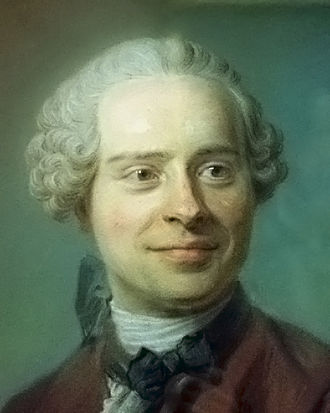 “Deriving” Lagrangian mechanics from Newton’s laws.
9/9/2022
PHY 711  Fall 2022 -- Lecture 9
12
[Speaker Notes: Previously we introduced the Lagrangian function without justification.    Here we follow a “derivation”  attributed to d’Alembert.]
Cylindrical coordinates
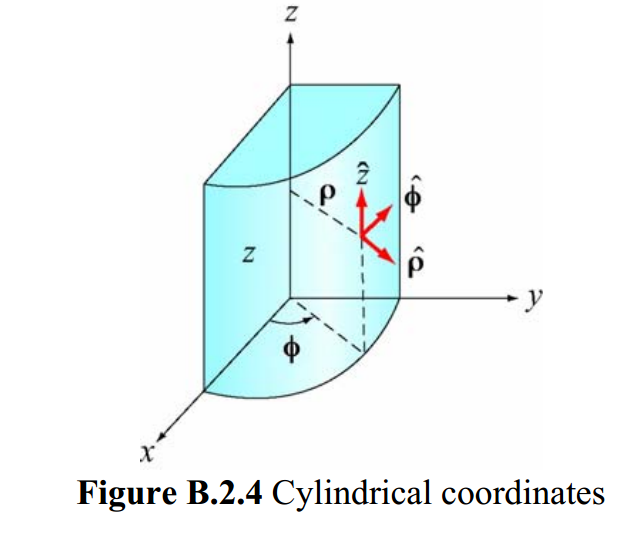 (Figure taken from 8.02 handout from MIT.)
9/9/2022
PHY 711  Fall 2022 -- Lecture 9
13
[Speaker Notes: The derivation is based on the notion of “generalized” coordinates which can be Cartesian coordinates or one of the many transformed coordinates, or even more “general” coordinates.]
Spherical coordinates
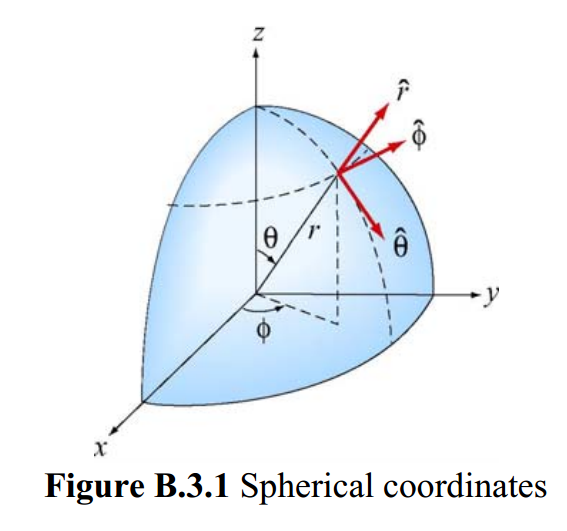 (Figure taken from 8.02 handout from MIT.)
9/9/2022
PHY 711  Fall 2022 -- Lecture 9
14
[Speaker Notes: Another example of transformed coordinates.]
9/9/2022
PHY 711  Fall 2022 -- Lecture 9
15
D’Alembert’s principle:
This is D’Alembert’s principle.
9/9/2022
PHY 711  Fall 2022 -- Lecture 9
16
[Speaker Notes: Here we start the derivation following D’Alembert’s arguments.     xi denotes the cartesian coordinate while q denotes the “generalized” coordinate.    In this slide we consider the potential energy terms.]
You might ask why we need “generalized” coordinates. In fact, Cartesian coordinates are often just fine, but using the more flexible possibilities reveals important aspects of the formalism. Cartesian coordinates are a special case of generalized coordinates.
9/9/2022
PHY 711  Fall 2022 -- Lecture 9
17
Summary up to now --
9/9/2022
PHY 711  Fall 2022 -- Lecture 9
18
9/9/2022
PHY 711  Fall 2022 -- Lecture 9
19
[Speaker Notes: Continuing the derivations we consider the kinetic energy contributions.]
Some details
You may be still wondering why we need to introduce “generalized”  coordinates when cartesian coordinates are an example.     What the generalized coordinates allow us to show is that
9/9/2022
PHY 711  Fall 2022 -- Lecture 9
20
9/9/2022
PHY 711  Fall 2022 -- Lecture 9
21
[Speaker Notes: Continuing the derivation.]
9/9/2022
PHY 711  Fall 2022 -- Lecture 9
22
[Speaker Notes: Summary of results from D’Alembert’s analysis.]
When do we need this term?
9/9/2022
PHY 711  Fall 2022 -- Lecture 9
23
9/9/2022
PHY 711  Fall 2022 -- Lecture 9
24
[Speaker Notes: Form of derived Lagrangian  provided that the potential does not depend on velocity.]
Hamilton’s principle from the “backwards” application of the Euler-Lagrange equations --
9/9/2022
PHY 711  Fall 2022 -- Lecture 9
25
[Speaker Notes: Having shown that the Euler-Lagrangian equations are consistent with Newton’s equations of motion, we can then infer that the integral of the Lagrangian is optimized as is consistent with Hamilton’s principle.]
Example:
d
q
9/9/2022
PHY 711  Fall 2022 -- Lecture 9
26
[Speaker Notes: Example of using the Lagrangian formalism for a simple pendulum.]
9/9/2022
PHY 711  Fall 2022 -- Lecture 9
27
[Speaker Notes: Another example of Lagrangian formalism that we will encounter when we examine rigid body motion.]
Example – simple harmonic oscillator
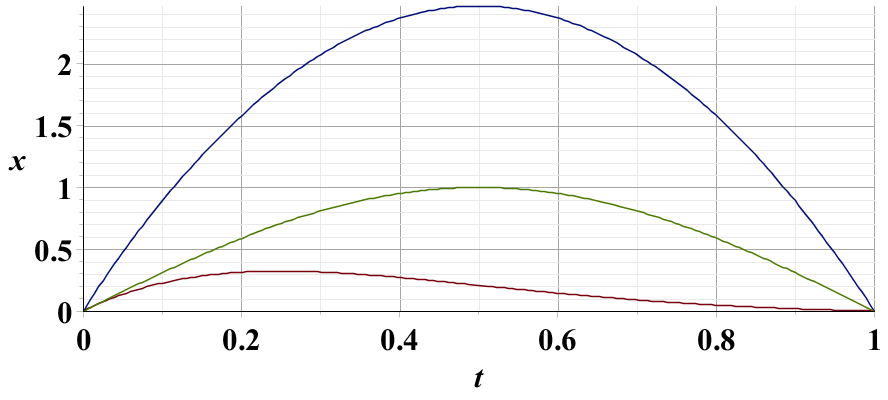 x1
x2
x3
9/9/2022
PHY 711  Fall 2022 -- Lecture 9
28
[Speaker Notes: Harmonic oscillator example.     Here we again demonstrate the physical trajectory has the smallest “action”.]
Summary –

Hamilton’s principle:
9/9/2022
PHY 711  Fall 2022 -- Lecture 9
29
[Speaker Notes: Recipe for Lagrangian mechanics.]
Note: in “proof” of Hamilton’s principle:
Why do we need velocity dependent forces?
Friction is sometimes represented as a velocity dependent force.   (difficult to treat with Lagrangian mechanics.)
Lorentz force on a moving charged particle in the presence of a magnetic field.
9/9/2022
PHY 711  Fall 2022 -- Lecture 9
30
[Speaker Notes: Important restriction.]
Lorentz forces:
Note: Here we are using cartesian coordinates for convenience.
9/9/2022
PHY 711  Fall 2022 -- Lecture 9
31
[Speaker Notes: While Lagrangian mechanics cannot treat all velocity dependent forces,    it is possible to extend the analysis for the case of  the Lorentz force.     This material is treated in Chapter 6, Section 33 of your textbook.      We are following the textbook’s units of cgs Gaussian units.  We will discuss this material on Monday.]